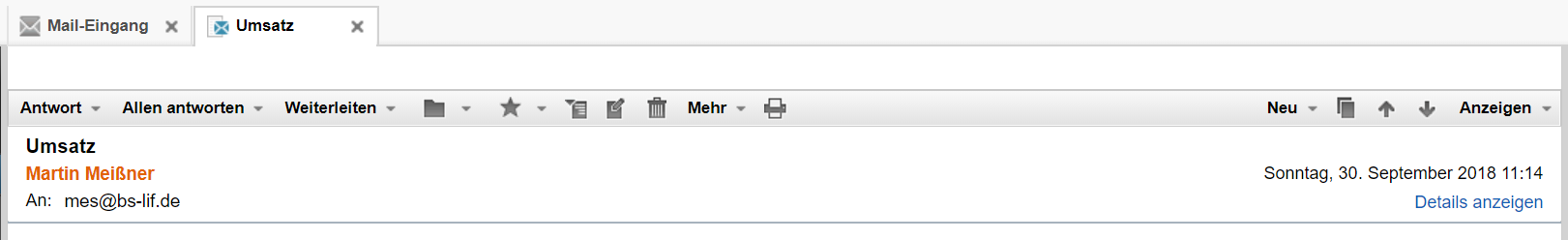 Von: Armin.Berger@jamando.de
An: ProjektteamMANdoJam@jamando.de
Hallo Projektteam MANdoJam,

jetzt sind bereits 2 Wochen vergangen und ich habe bisher keine Informationen über den Stand unseres Online-Shops MANdoJam erhalten. Ich habe euch darum gebeten, mich regelmäßig zu informieren. Schaffen wir den Start spät. Anfang November?

Ich erwarte spätestens morgen eine Rückmeldung.
 
Freundliche Grüße
Armin Berger
Geschäftsleitung